Other Available and Emerging Novel Therapies for NHL
Stephen M. Ansell, MD, PhD
Dorotha W. and Grant L. Sundquist Professor in Hematologic Malignancies Research
Chair, Division of Hematology
Mayo Clinic
Diffuse large B-cell Lymphoma
Five-Year Analysis of the POLARIX study
Pola-R-CHP
Polatuzumab vedotin (1.8mg/kg)*
R-CHP + vincristine placebo
Patients
Previously untreated DLBCL
Age 18–80 years
IPI 2–5
ECOG PS 0–2
Rituximab
375mg/m2
Cycles 1–6(1 cycle=21 days)
Randomize1:1
Cycles 7 & 8
R-CHOP
R-CHOP† + polatuzumab vedotin placebo
Stratification factors
IPI score (2 vs 3–5)
Bulky disease (<7.5 vs ≥7.5cm)
Geographic region (Western Europe, US, Canada, & Australia vs Asia vs rest of world)
Primary endpoint: PFS by INV 
Key secondary endpoints:EFSeff by INV, PET CR at EOT by BICR, OS
*IV on Day 1; †R-CHOP: IV rituximab 375mg/m2, cyclophosphamide 750mg/m², doxorubicin 50mg/m², and vincristine 1.4mg/m² (max. 2mg) on Day 1, plus oral prednisone 100mg once daily on Days 1–5; ‡As randomized population; §As treated population; ¶One patient was randomized to Pola-R-CHP but did not receive polatuzumab vedotin; #One patient was randomized to R-CHOP but did not receive vincristine.BICR, blinded independent central review; CR, complete response; DLBCL, diffuse large B-cell lymphoma; ECOG PS, Eastern Cooperative Oncology Group performance status; EFSeff, event-free survival (efficacy); EOT, end of treatment; INV, investigator; IPI, International Prognostic Index; OS, overall survival; PET, positron emission tomography; PFS, progression-free survival; R, randomized; R-CHOP, rituximab, cyclophosphamide, doxorubicin, vincristine and prednisone.
Salles et al. ASH 2024;Abstract 469.
Initial PFS benefit of Pola-R-CHP over R-CHOP is maintained at 5 years
PFS in the global ITT population
100
Pola-R-CHP (n=440)
R-CHOP (n=439)
Censored
80
60
PFS (%)
40
20
0
0
6
12
18
24
30
36
42
48
54
60
66
72
Time (months)
Patients remaining at risk
Pola-R-CHP
440
407
357
335
318
303
292
280
258
213
100
56
NE
R-CHOP
439
391
332
302
287
274
258
251
240
192
95
54
NE
At the 5-year follow up, Pola-R-CHP had a sustained and significant PFS benefit, confirming results from the primary analysis of PFS at 2 years of follow up (HR 0.73).1
*Data cut-off: June 28, 2021; †Data cut-off: June 15, 2022; ‡Data cut-off: July 5, 2024.CI, confidence interval; HR, hazard ratio; NE, not evaluable.
1. Tilly H, et al. N Eng J Med 2022;386:351–63.
Salles et al. ASH 2024;Abstract 469.
[Speaker Notes: Delta 5.8%]
5-year PFS and OS show consistent treatment effect of Pola-R-CHP across subgroups in the global population
PFS and OS by subgroups, including high-risk subgroups, generally favor Pola-R-CHP; however, subgroup analyses are exploratory and generally underpowered (especially for OS).
Patient characteristics are multidimensional; therefore, translating univariate subgroup results into patient care should be applied with caution.
0.25
1
5
0.25
1
5
DEL, double-expressor lymphoma; IHC, immunohistochemistry; LBCL, large B-cell lymphoma; LDH, lactate dehydrogenase; ULN, upper limit of normal; UNC, unclassified.
Salles et al. ASH 2024;Abstract 469.
[Speaker Notes: Numerical difference for ABC]
Efficacy outcomes in the expanded population are similar to the global population
OS in the expanded ITT population
100
80
60
40
OS (%)
20
0
Pola-R-CHP (n=500)
0
6
12
18
24
30
36
42
48
54
60
66
72
78
84
R-CHOP (n=500)
HR (95% CI): 0.83 (0.62–1.10)
Censored
500
482
456
444
433
423
413
400
370
354
319
124
12
1
NE
500
473
458
433
419
408
401
390
364
343
311
128
13
1
NE
Time (months)
Patients remaining at risk
Pola-R-CHP
R-CHOP
Data cut-off: July 5, 2024.
Salles et al. ASH 2024;Abstract 469.
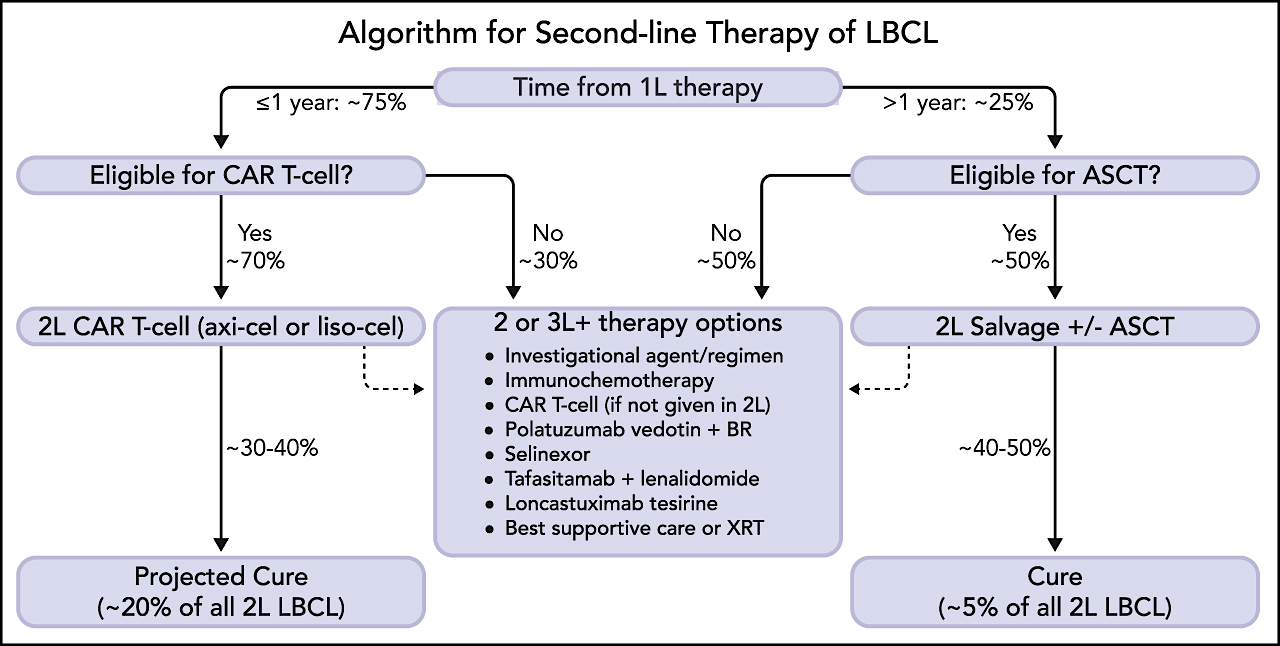 Westin J, Sehn LH. Blood. 2022 May 5;139(18):2737-2746.
[Speaker Notes: Figure Legend:]
Tafasitamab for relapsed or refractory diffuse large B-cell lymphoma: final 5-year efficacy
80 R/R DLBCL patients
Received up to 12 cycles of co-administered tafasitamab and lenalidomide, followed by tafasitamab monotherapy until progression
ORR 57.5%, CR rate 41.3% (n=33). 
Median PFS 11.6 months. 
Median OS 33.5 months.
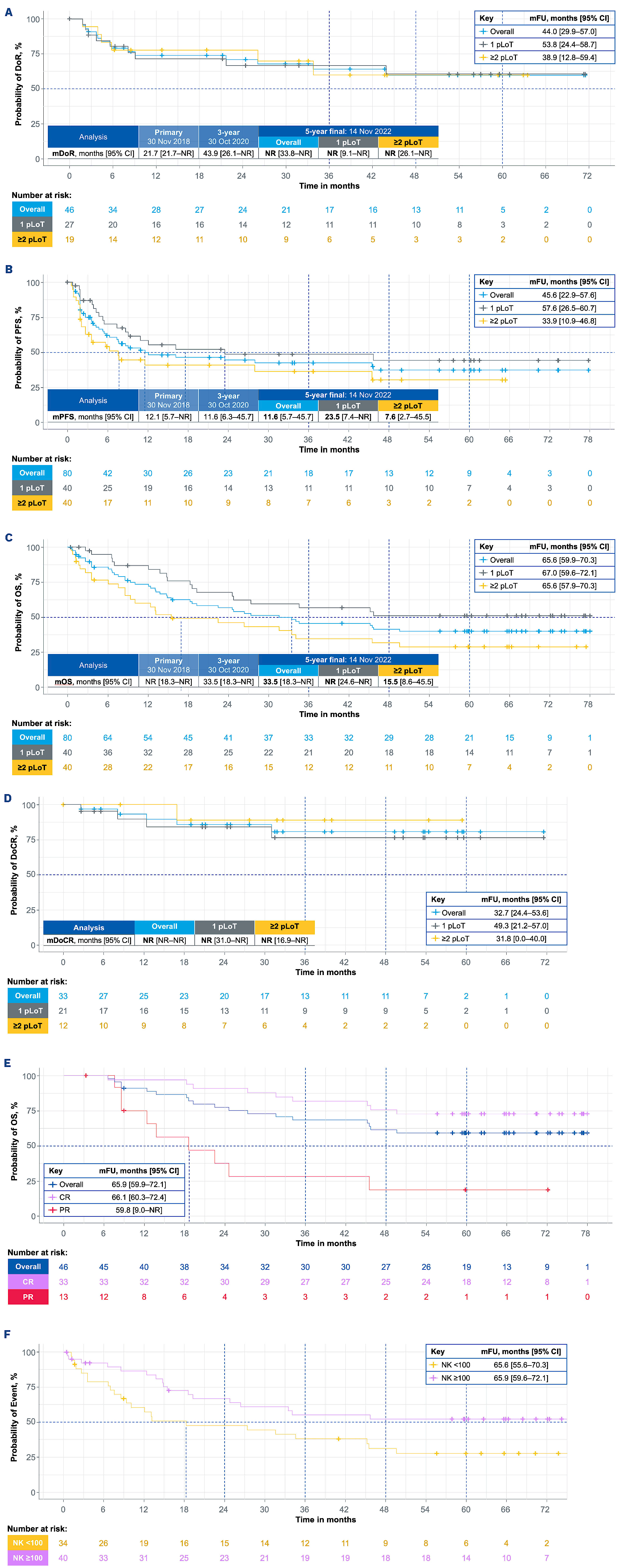 Duell et al. Haematologica. 2024 Feb 1;109(2):553-566.
Loncastuximab tesirine in relapsed/refractory diffuse large B-cell lymphoma: long-term efficacy
145 patients enrolled. 
ORR 48.3%. 
Thirty-six (24.8%) achieved CR, of which 16 (44%) and 11 (31%) were event-free for ≥1 year and ≥2 years, respectively. 
Median OS 9.5 months 
Median PFS 4.9 months.
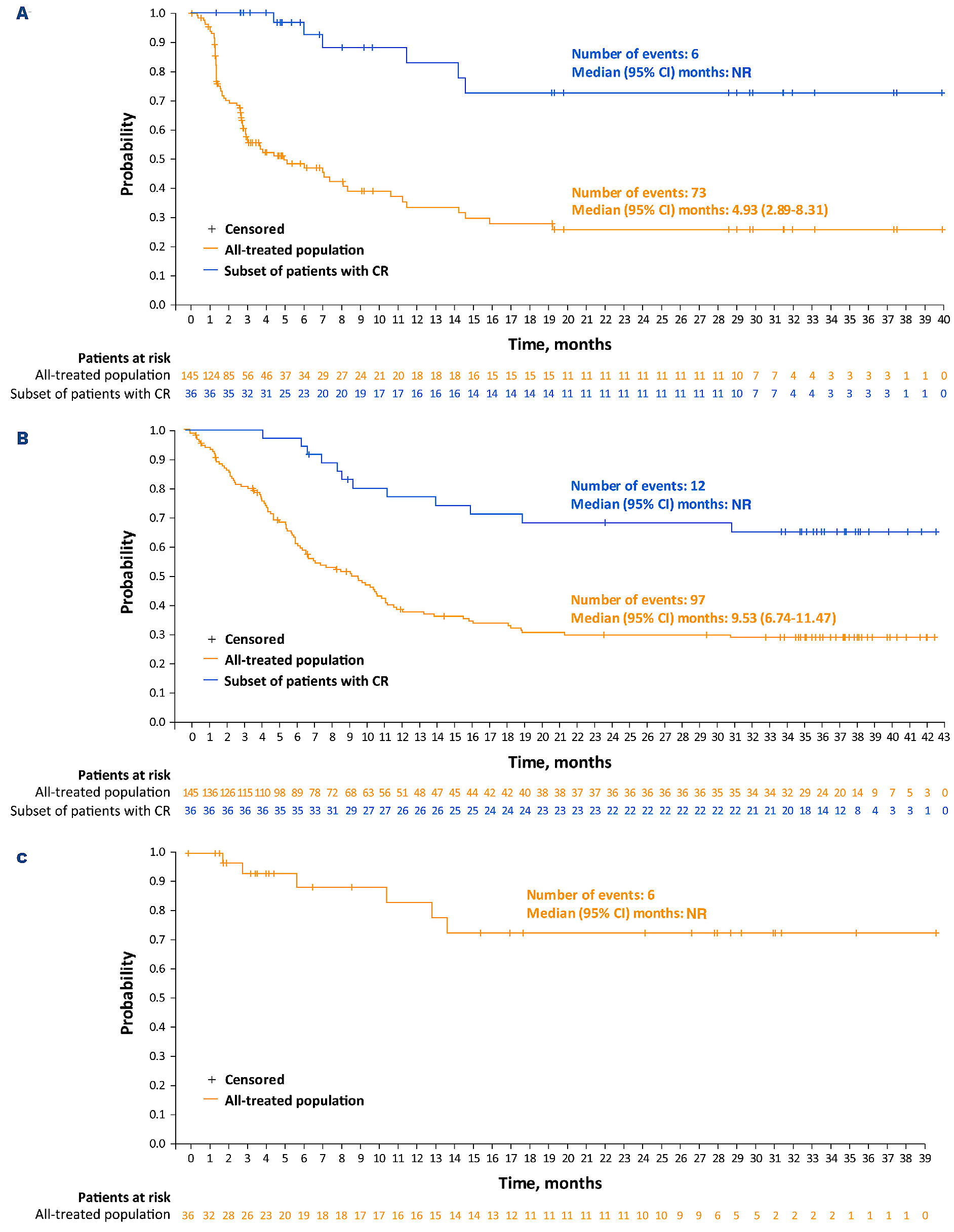 Caimi PF, et al. Haematologica. 2024 Apr 1;109(4):1184-1193.
9
Brentuximab Vedotin in Combination with R2 for Relapsed Diffuse Large B-Cell Lymphoma (ECHELON-3)
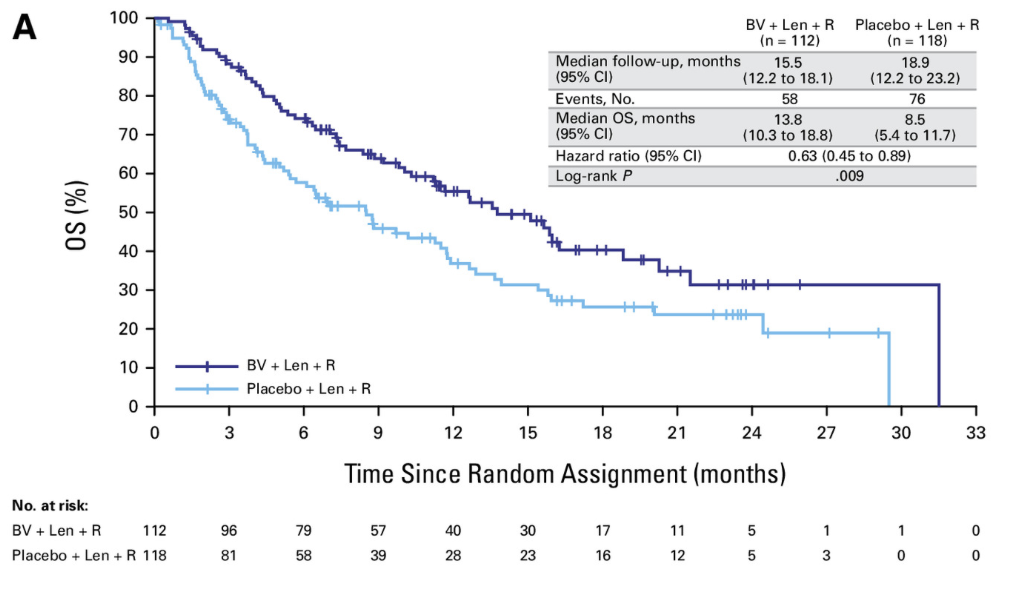 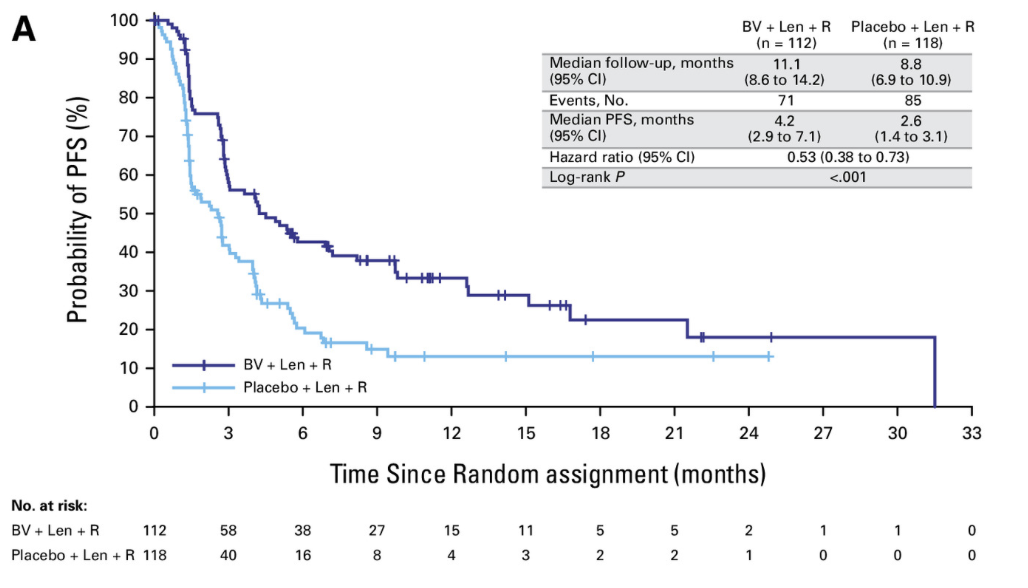 230 patients - BV + Len + R (n = 112) or placebo + Len + R (n = 118). 
Median OS was 13.8 months with BV + Len + R versus 8.5 months with placebo + Len + R (P = .009). 
Median PFS was 4.2 months with BV + Len + R versus 2.6 months with placebo + Len + R (P < .001). 
ORR was 64% with BV + Len + R and 42% with placebo + Len + R
CR rates were 40% and 19%, respectively.
Bartlett et al.  J Clin Oncol. 2025 Jan 7:JCO2402242.
Follicular Lymphoma
Newly diagnosed and relapsed follicular lymphoma: ESMO Clinical Practice Guidelines
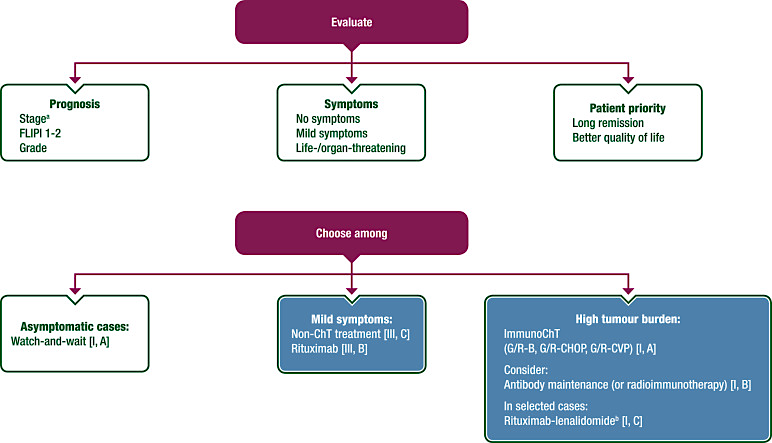 Dreyling et al. Ann Oncol. 2021 Mar;32(3):298-308.
Tafasitamab Plus Lenalidomide and Rituximab for Relapsed or Refractory Follicular Lymphoma: Phase 3 Study (inMIND).
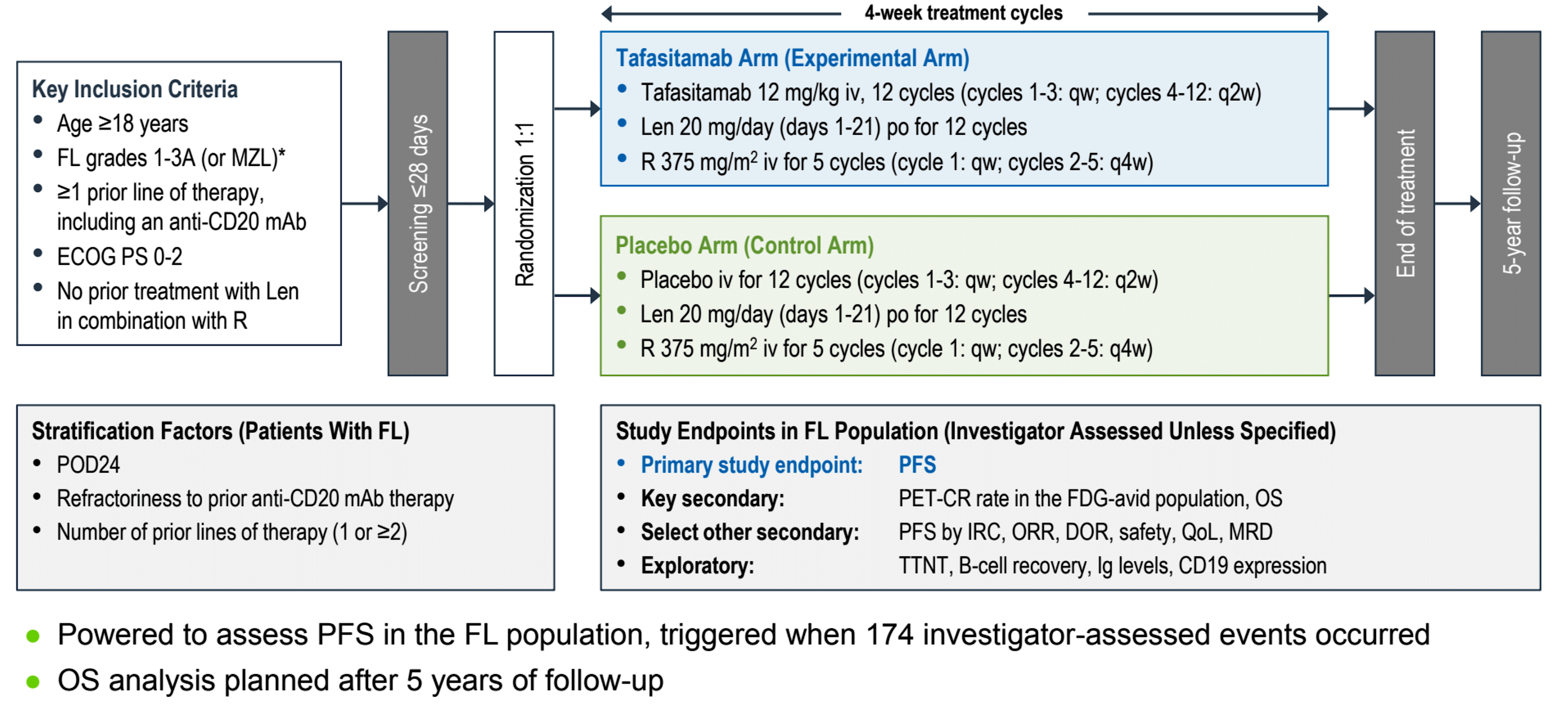 Sehn et al. ASH 2024;Abstract LBA-1.
Tafasitamab Plus Lenalidomide and Rituximab for Relapsed or Refractory Follicular Lymphoma: Phase 3 Study (inMIND).
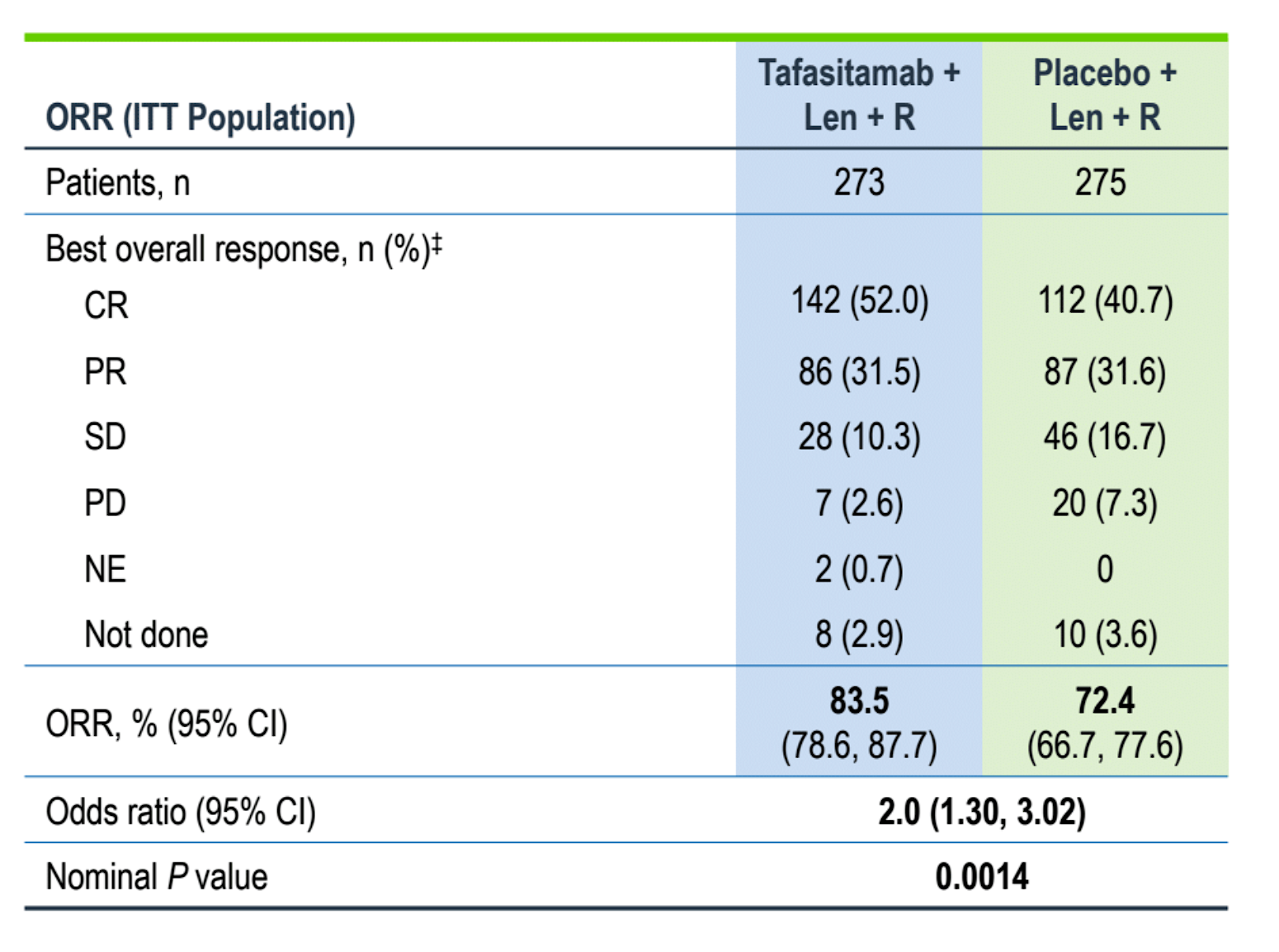 Sehn et al. ASH 2024;Abstract LBA-1.
Tafasitamab Plus Lenalidomide and Rituximab for Relapsed or Refractory Follicular Lymphoma: Phase 3 Study (inMIND).
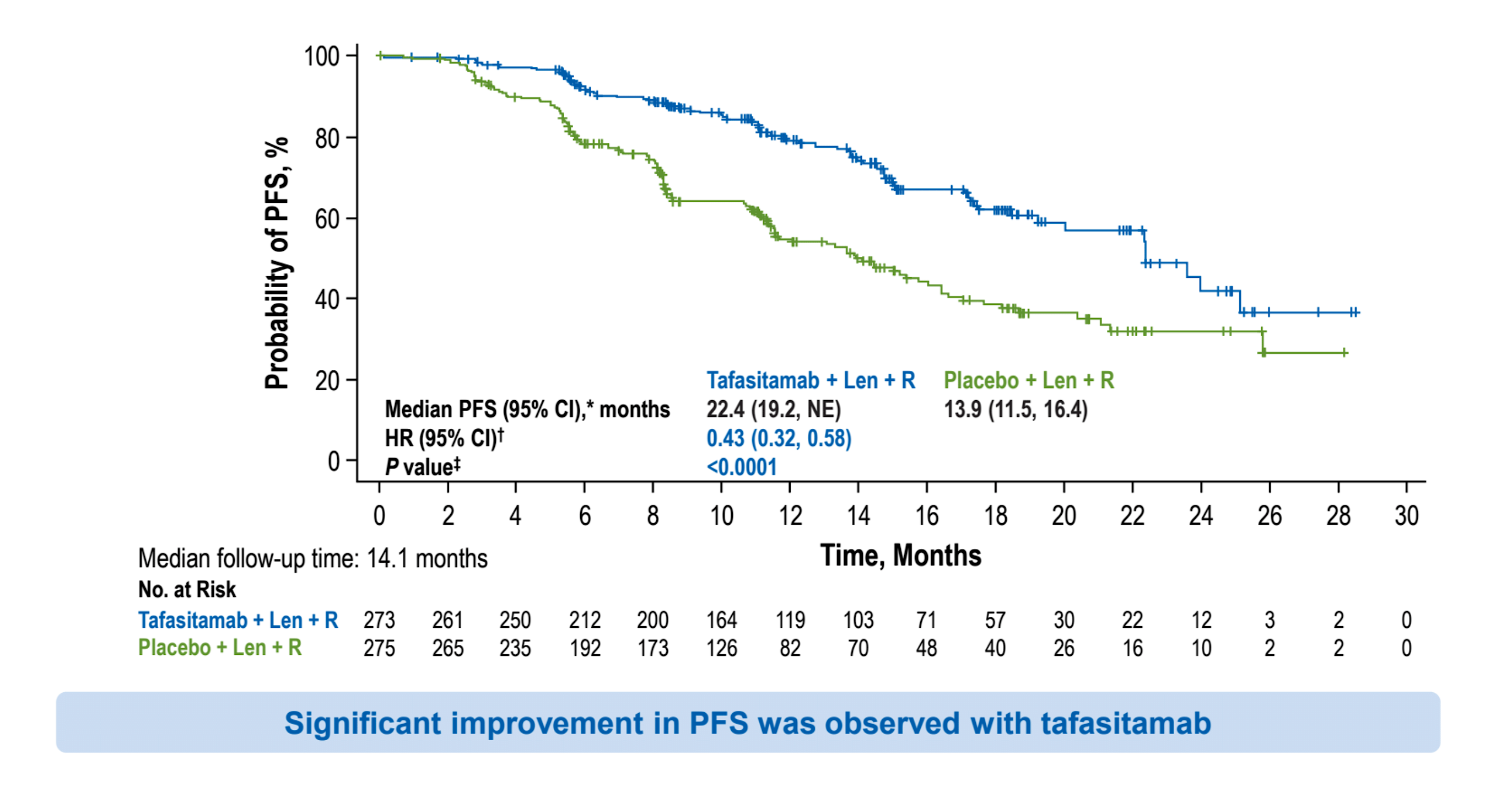 Sehn et al. ASH 2024;Abstract LBA-1.
Loncastuximab tesirine with rituximab in patients with relapsed or refractory follicular lymphoma
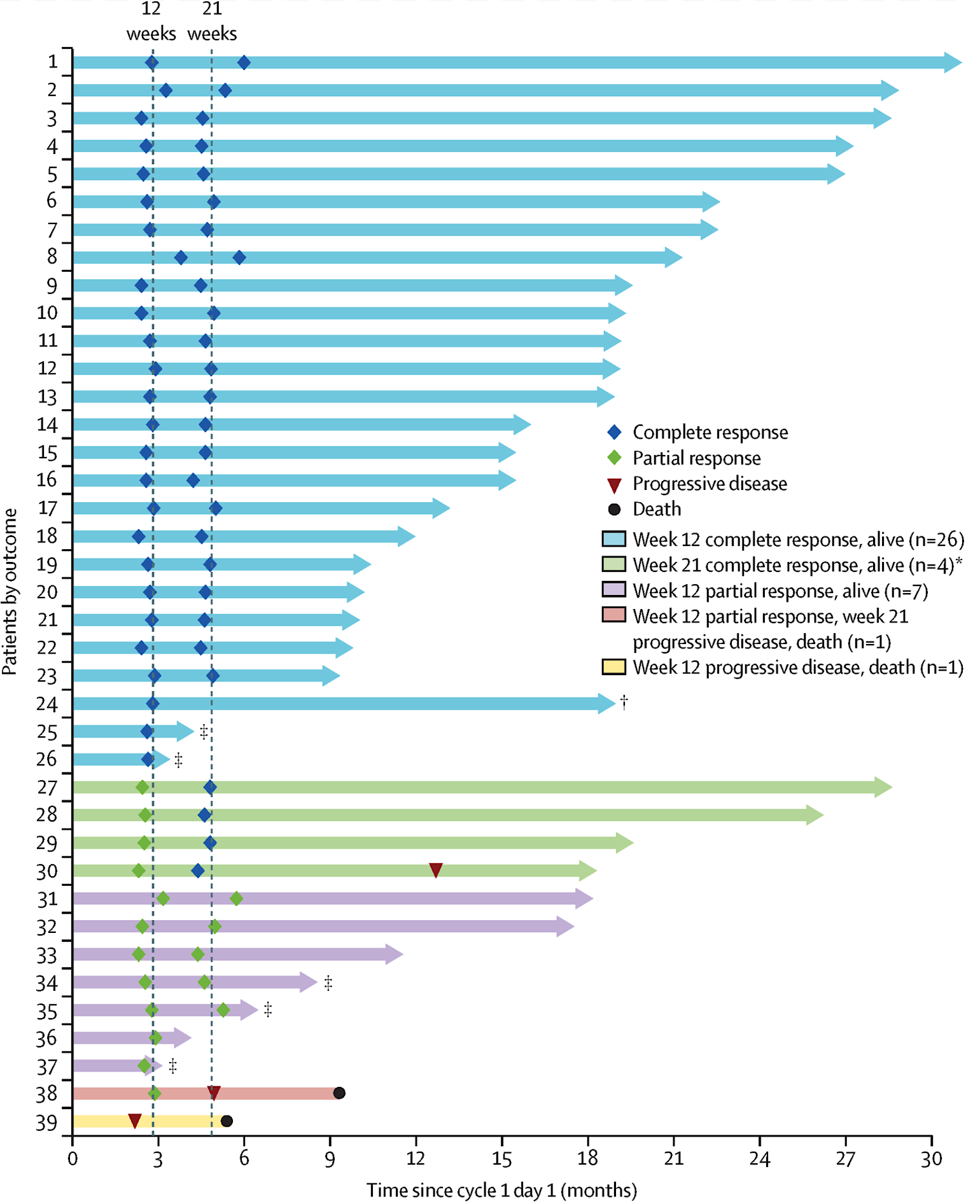 39 patients 
Primary endpoint of week 12 CR rate was 67% (n=26 of 39).
Secondary endpoint of week 12 ORR was 97% (n=38 of 39). 
23 of 26 patients with a week 12 CR maintained a CR at the week 21
Alderuccio et al. Lancet Haematol 2025;12(1):e23-e34.
Loncastuximab tesirine with rituximab in patients with relapsed or refractory follicular lymphoma
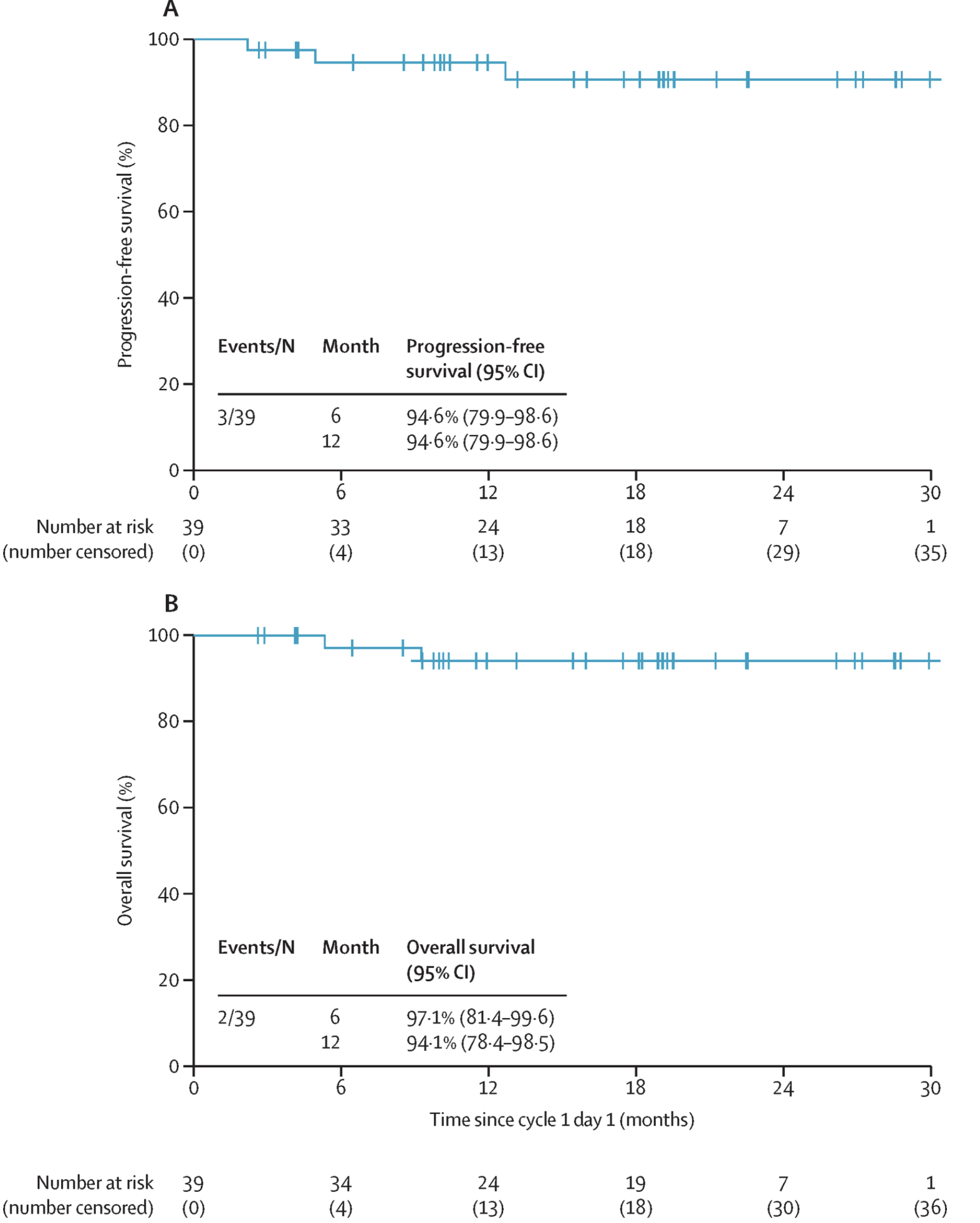 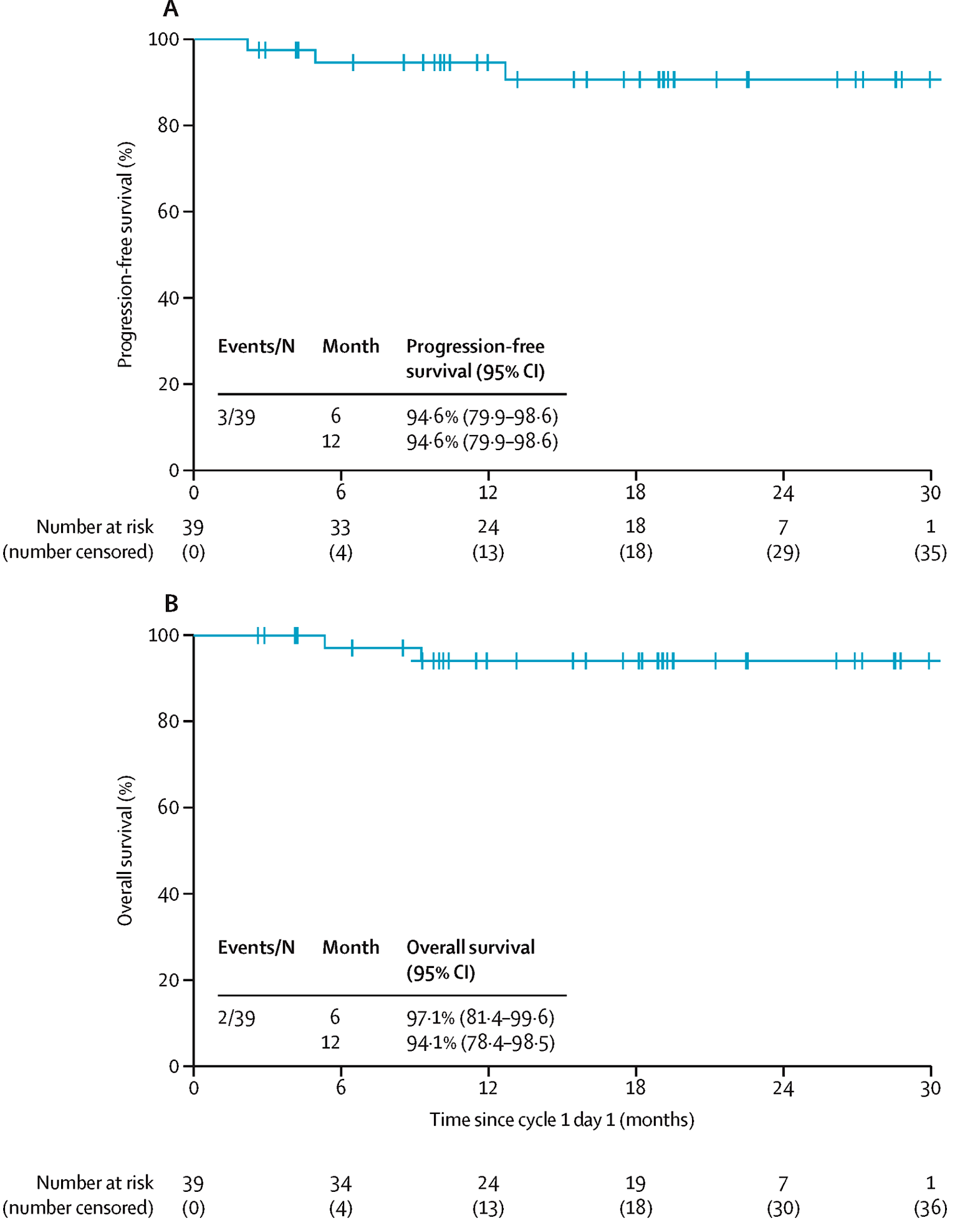 Alderuccio et al. Lancet Haematol 2025;12(1):e23-e34.
Mantle cell Lymphoma
Newly diagnosed and relapsed mantle cell lymphoma: ESMO Clinical Practice Guidelines
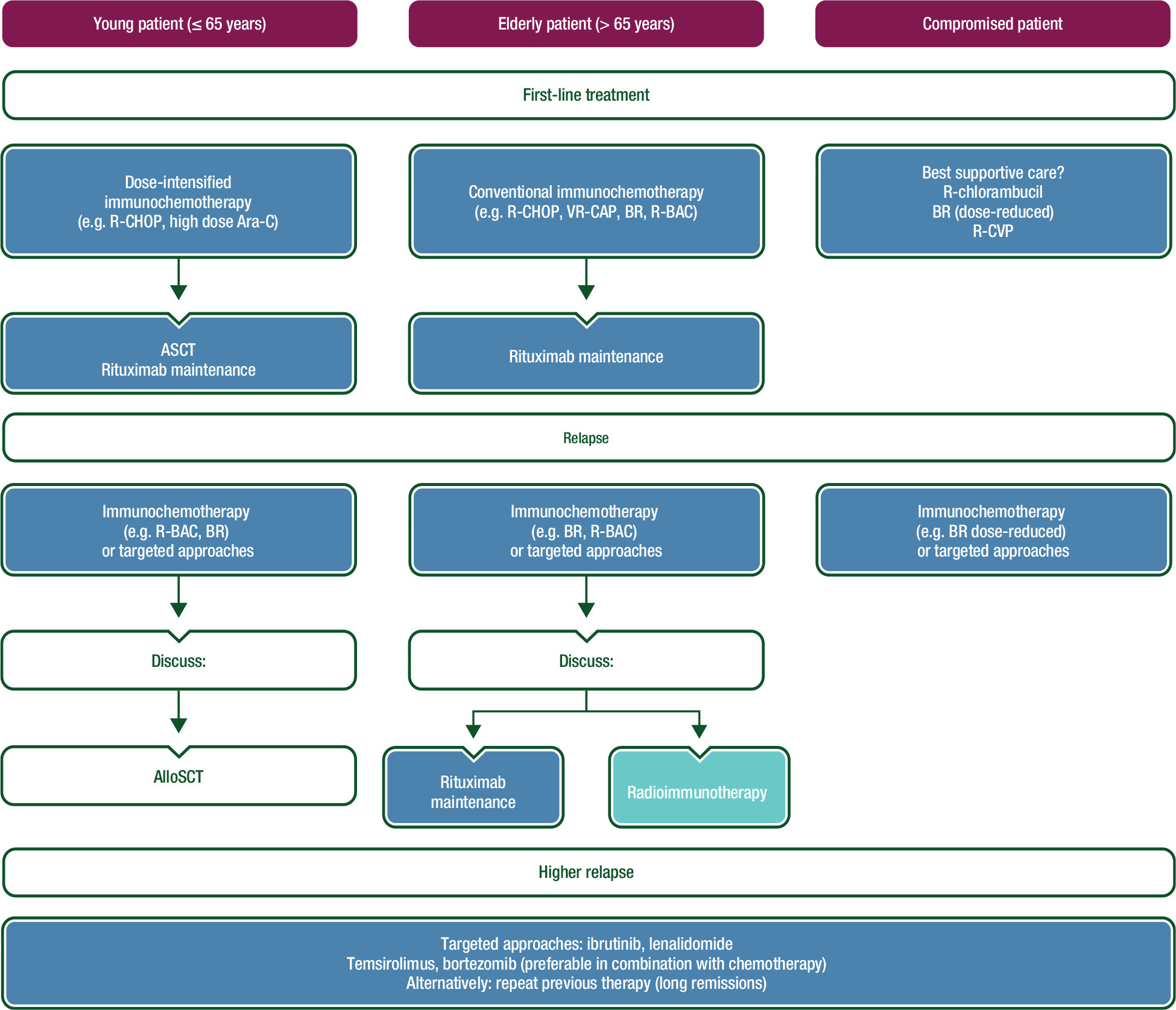 Dreyling Ann Oncol. 2017 Jul 1;28(suppl_4):iv62-iv71.
Ibrutinib +/- immunochemotherapy with or without autologous stem-cell transplantation in previously untreated patients with mantle cell lymphoma (TRIANGLE)
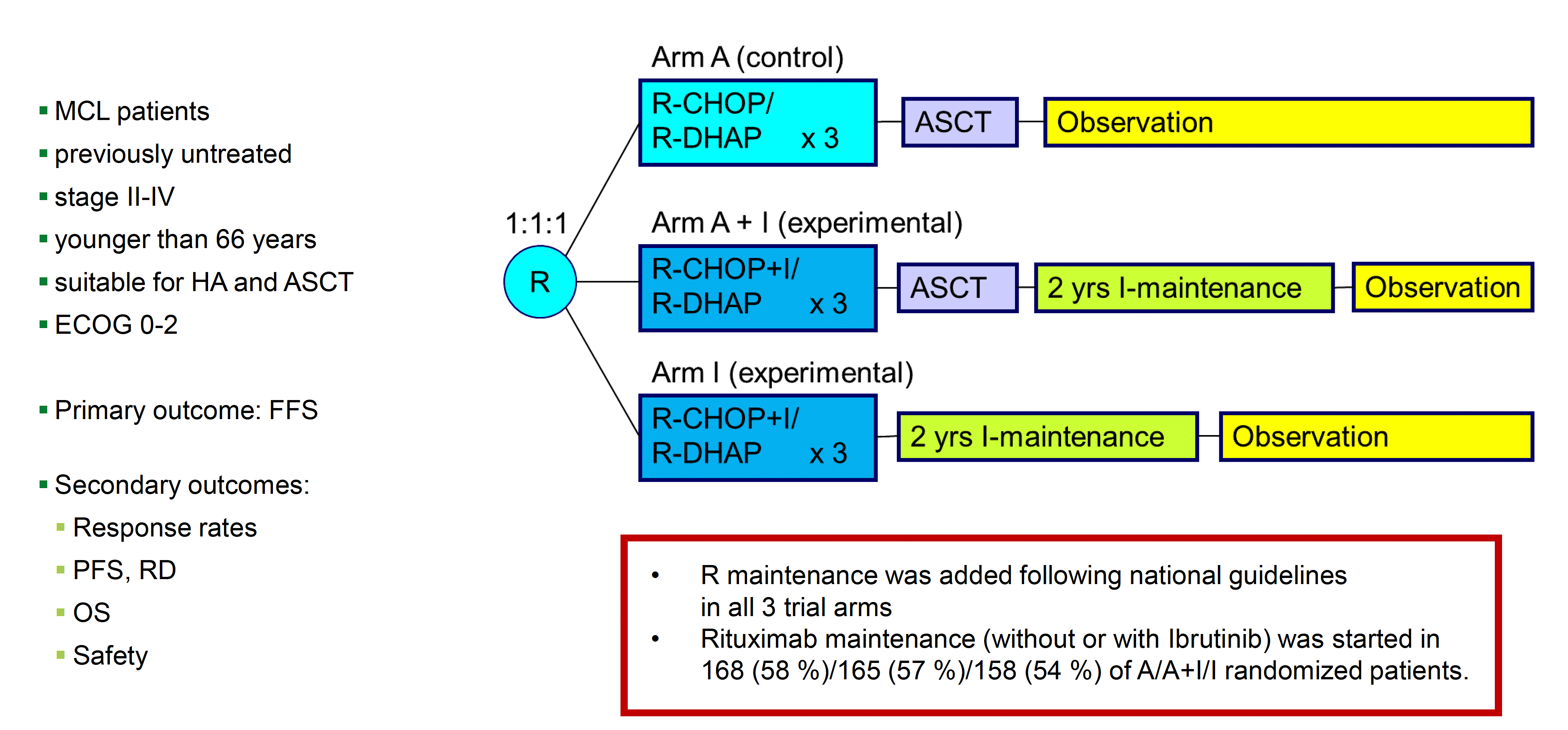 Dreyling et al. Lancet. 2024 May 25;403(10441):2293-2306.
Ibrutinib +/- immunochemotherapy with or without autologous stem-cell transplantation in previously untreated patients with mantle cell lymphoma (TRIANGLE)
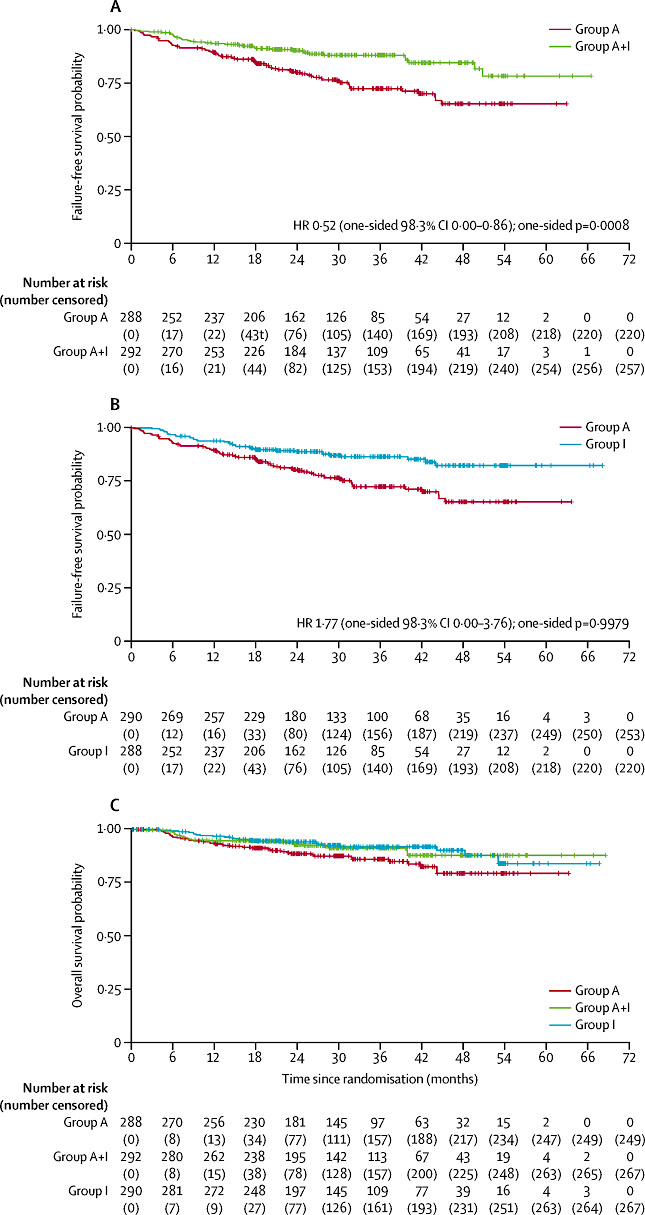 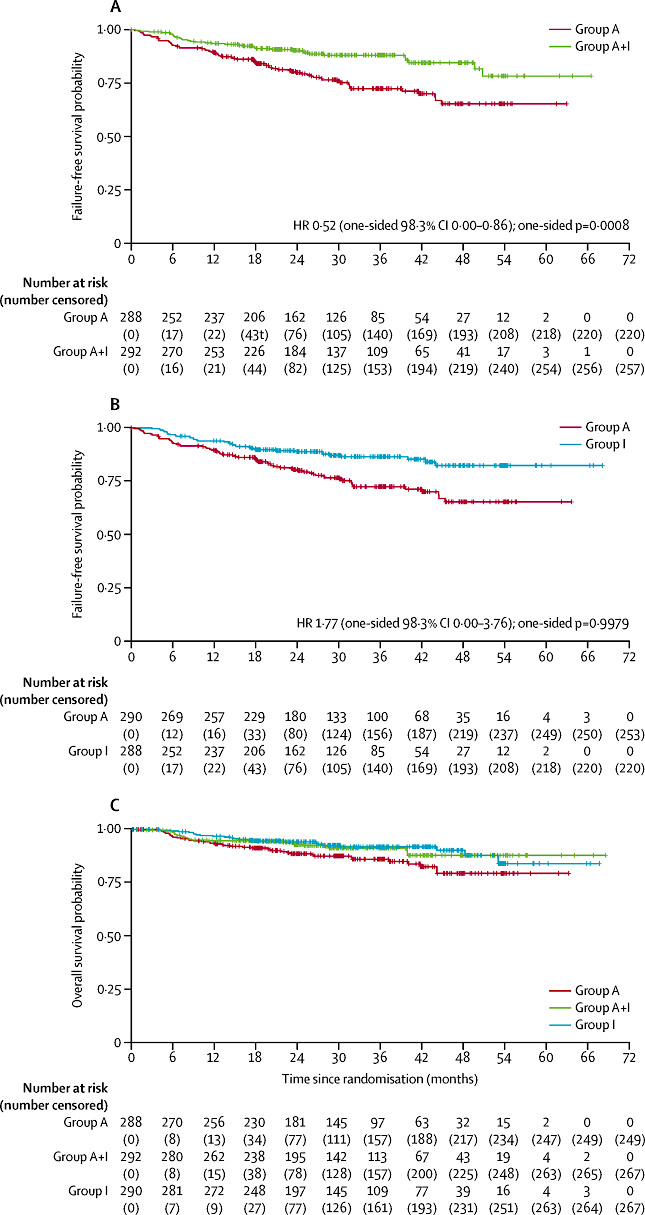 Dreyling et al. Lancet. 2024 May 25;403(10441):2293-2306.
Acalabrutinib plus bendamustine and rituximab in untreated elderly patients with mantle cell lymphoma (ECHO)
International, randomized, double-blind phase III trial
6 x 28-day cycles
Stratified by sMIPI score (low vs intermediate vs high), region (N America vs W Europe vs other)
Acalabrutinib 100 mg PO BID + 
Bendamustine 90 mg/m2 IV on Days 1, 2 + 
Rituximab 375 mg/m2 IV on Day 1
(n = 299)
Acalabrutinib until PD or toxicity; if ≥PR, maintenance rituximab every 2 cycles x 2 yr
Patients aged ≥65 yr with previously untreated MCL; ECOG PS ≤2
(N = 598)
Crossover permitted after PD
Placebo PO BID + 
Bendamustine 90 mg/m2 IV on Days 1, 2 + 
Rituximab 375 mg/m2 IV on Day 1
(n = 299)
Placebo until PD or toxicity; if ≥PR, maintenance rituximab every 2 cycles x 2 yr
Primary endpoint: PFS per IRC
Key secondary endpoints: ORR per IRC, OS, safety
Wang et al. EHA 2024. Abstr LB3439.
[Speaker Notes: BR, bendamustine/rituximab; ECOG, Eastern Cooperative Oncology Group; IRC, independent review committee; MCL, mantle cell lymphoma; ORR, overall response rate; OS, overall survival; PD, progressive disease; PR, partial response; PS, performance status; sMIPI, simplified Mantle Cell Lymphoma International Prognostic Index]
Acalabrutinib plus bendamustine and rituximab in untreated elderly patients with mantle cell lymphoma (ECHO)
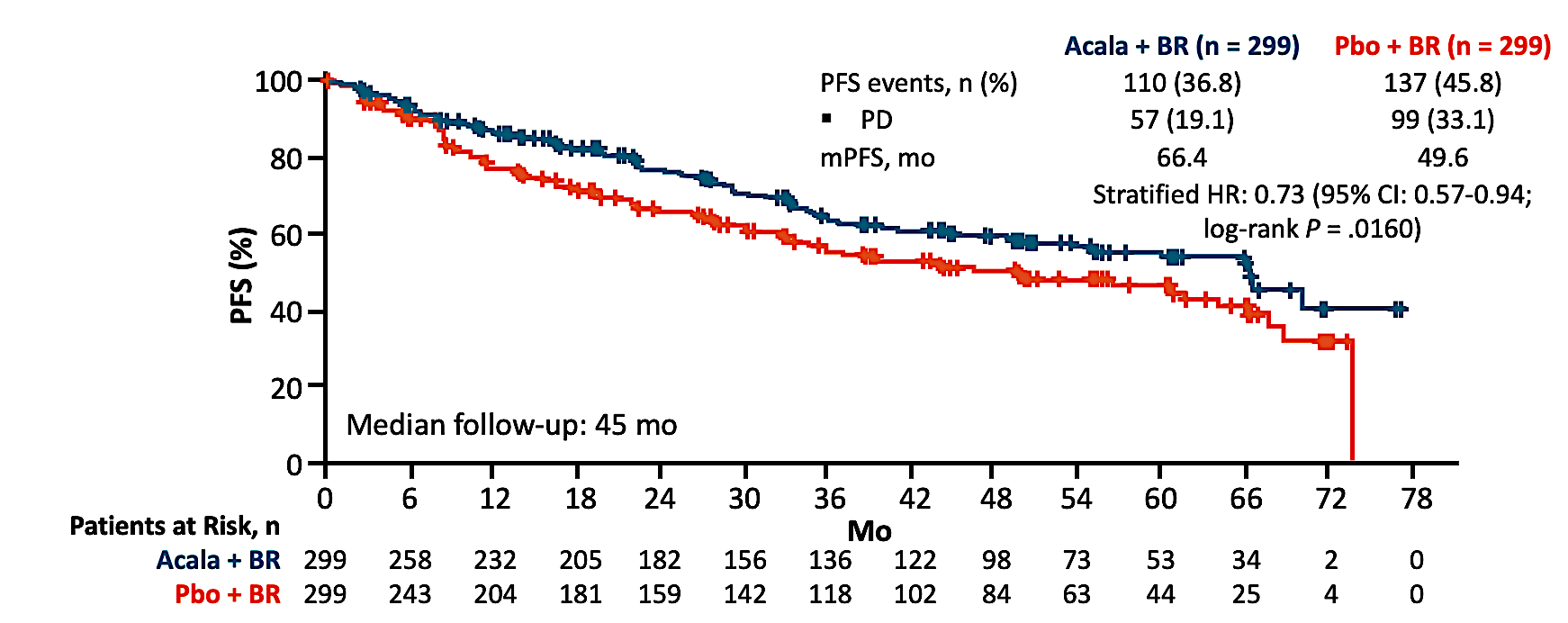 ORR 91% vs 88%; CR rate 67% vs 54%
Of the 99 patients with PD on Pbo + BR, 69% subsequently received a BTK inhibitor
Wang et al. EHA 2024. Abstr LB3439.
High-risk Subgroups and MRD: An Updated Analysis of the Phase 3 ECHO Trial
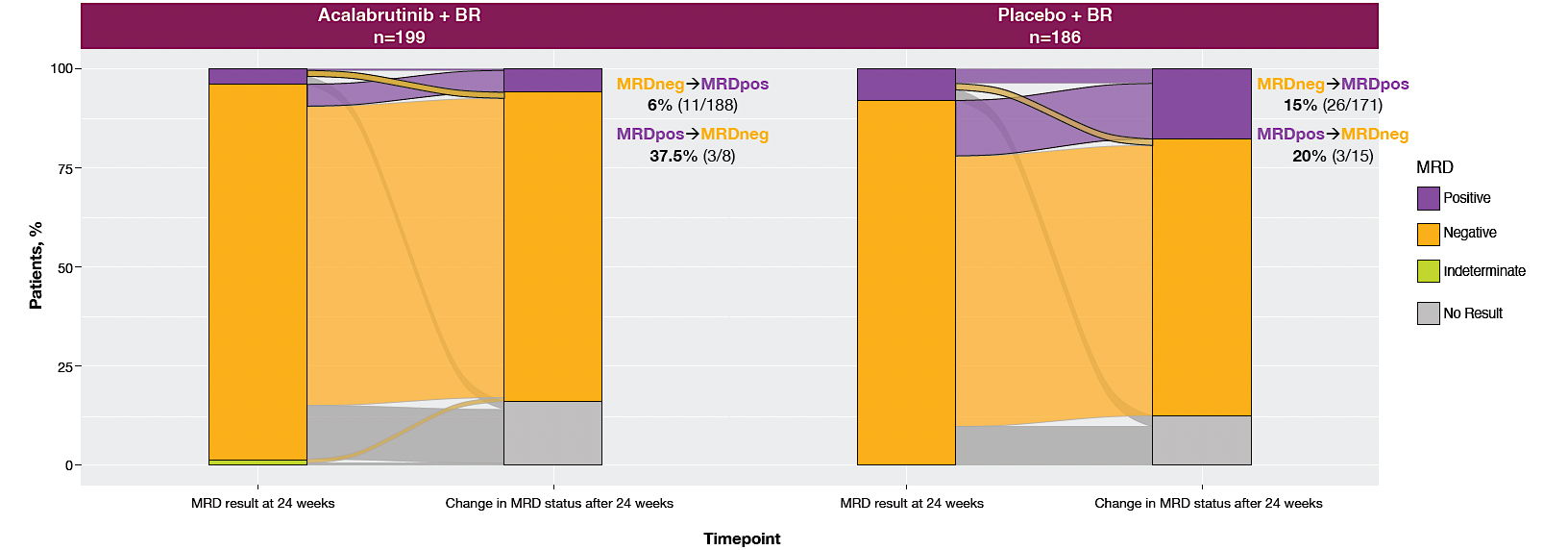 PFS benefit was consistent across subgroups with high-risk disease characteristics (TP53 mutation, high Ki-67 index, and blastoid/ pleomorphic histology)
Among patients who were MRD-negative after induction, fewer acalabrutinib-treated patients converted to MRD-positive during maintenance
Dreyling et al. ASH 2024;Abstract 1626
Ibrutinib-Rituximab Is Superior to Rituximab-Chemotherapy in Previously Untreated Older Mantle Cell Lymphoma Patients
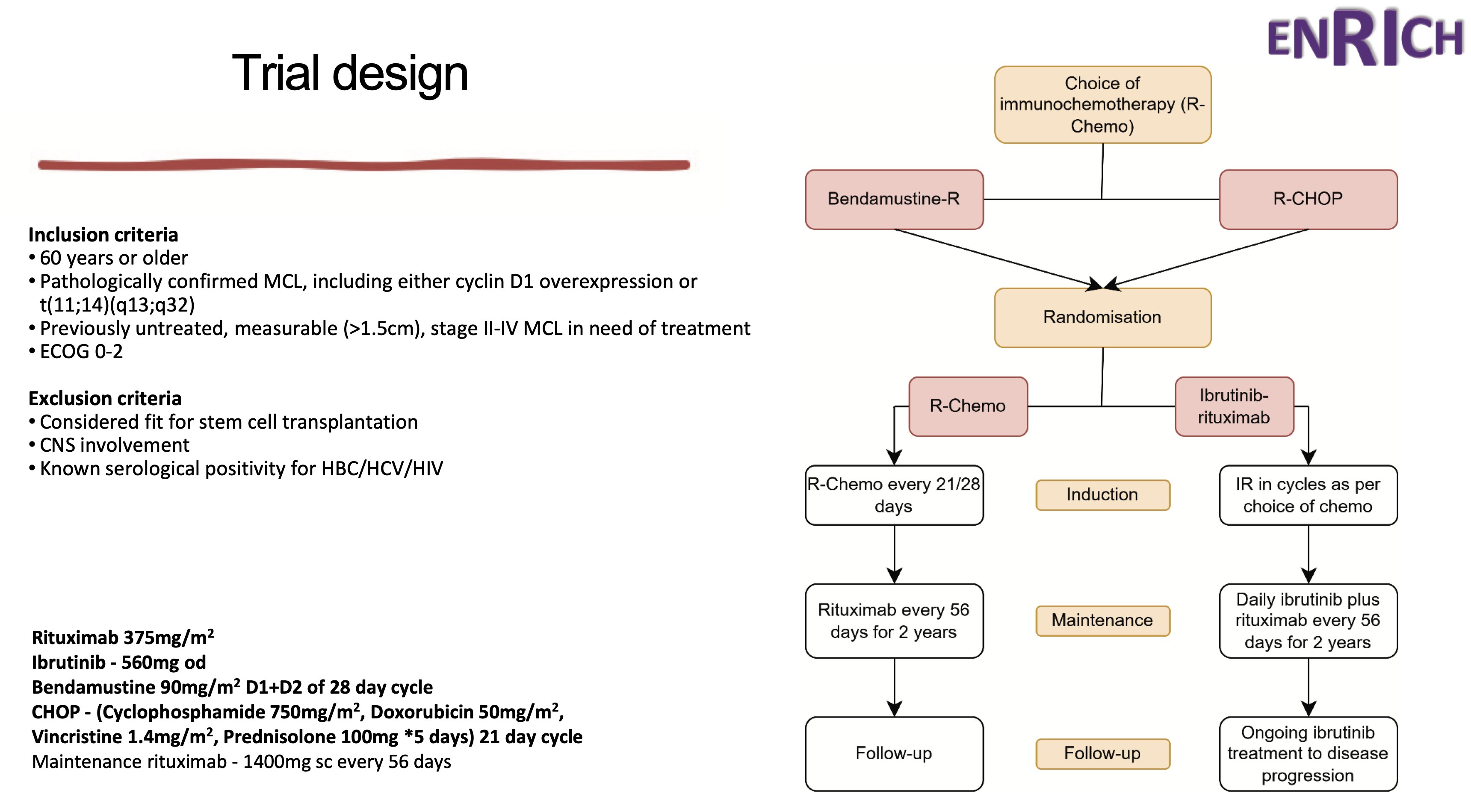 Lewis et al. ASH 2024;Abstract 235.
Ibrutinib-Rituximab Is Superior to Rituximab-Chemotherapy in Previously Untreated Older Mantle Cell Lymphoma Patients
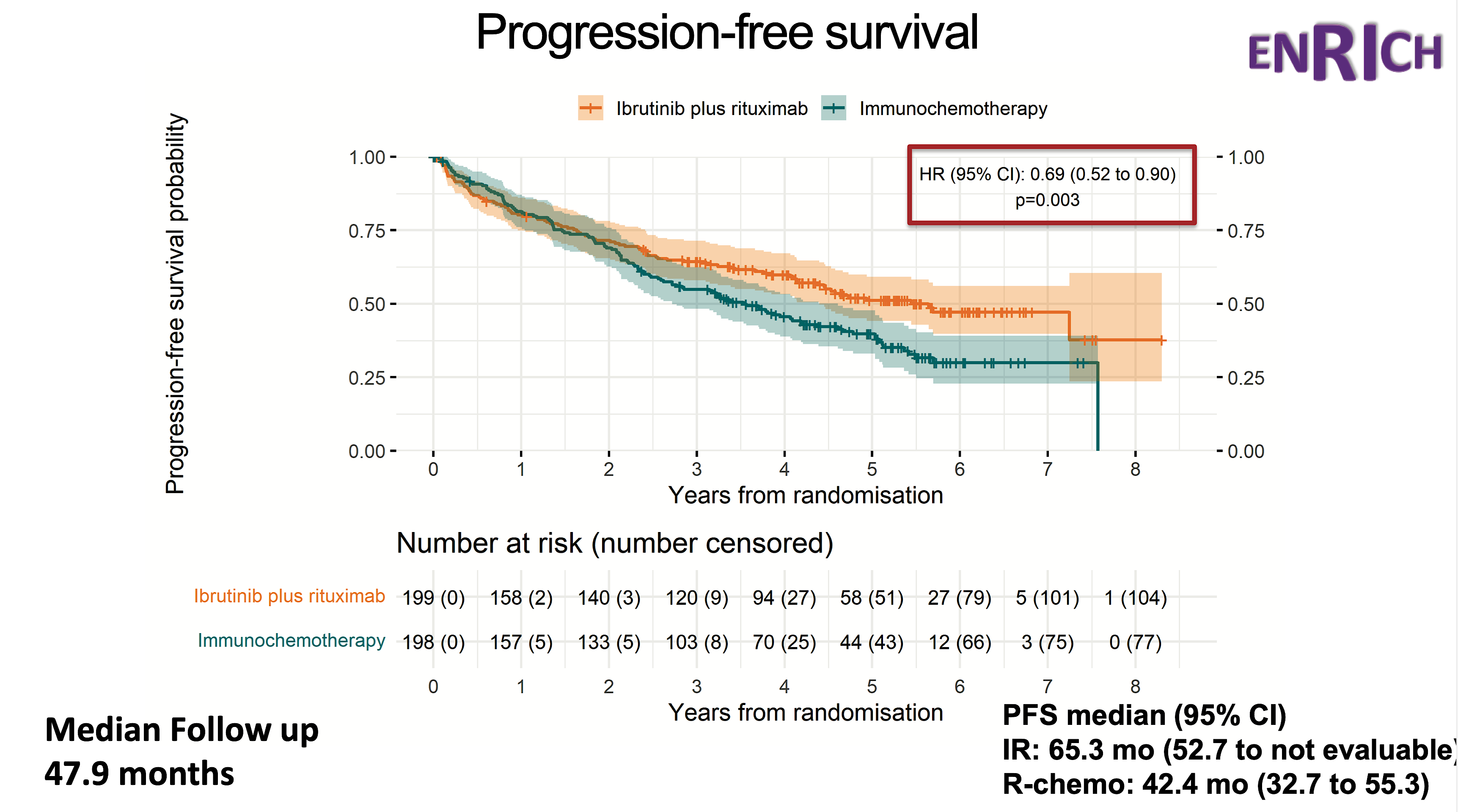 Lewis et al. ASH 2024;Abstract 235.
Ibrutinib-Rituximab Is Superior to Rituximab-Chemotherapy in Previously Untreated Older Mantle Cell Lymphoma Patients
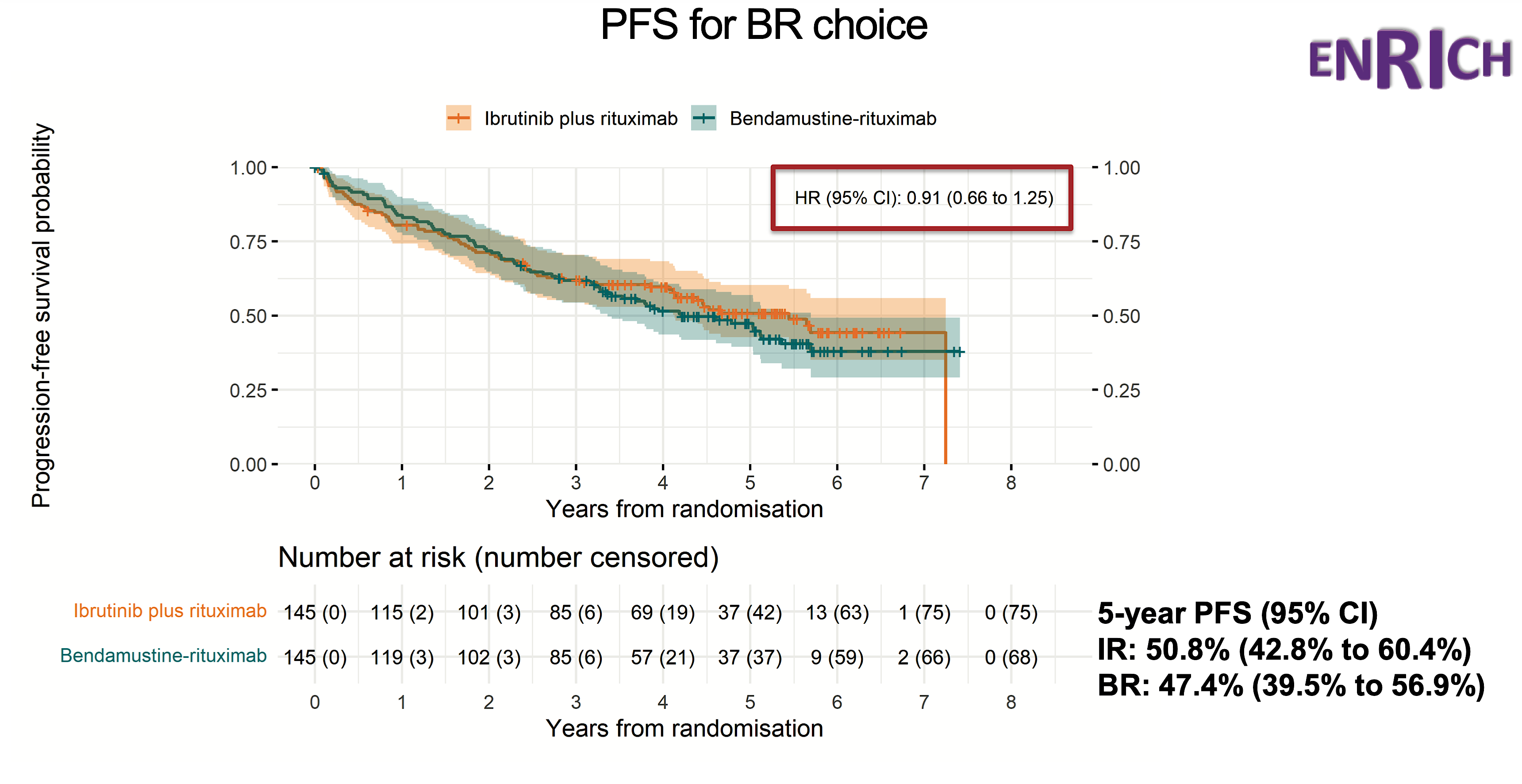 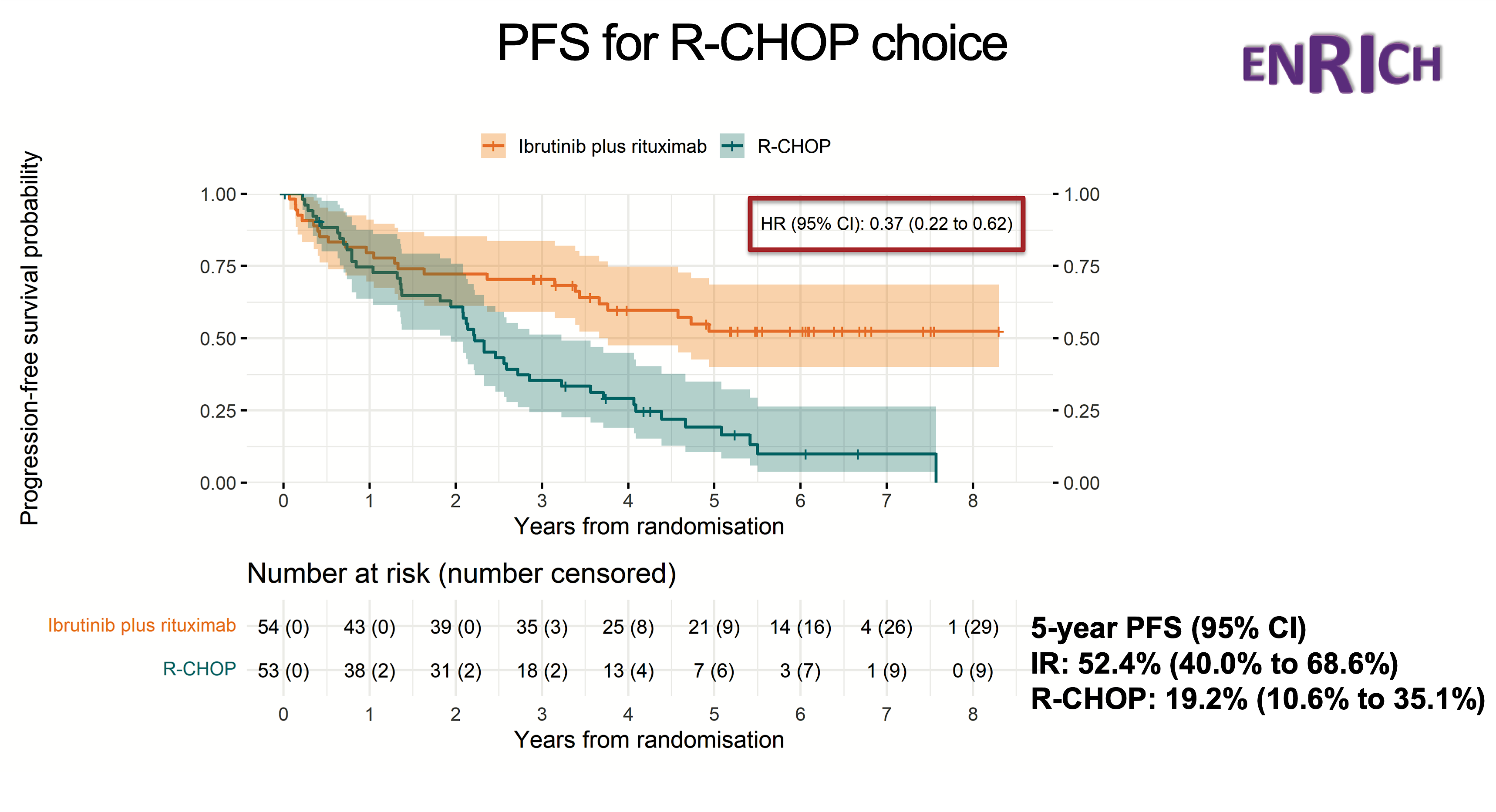 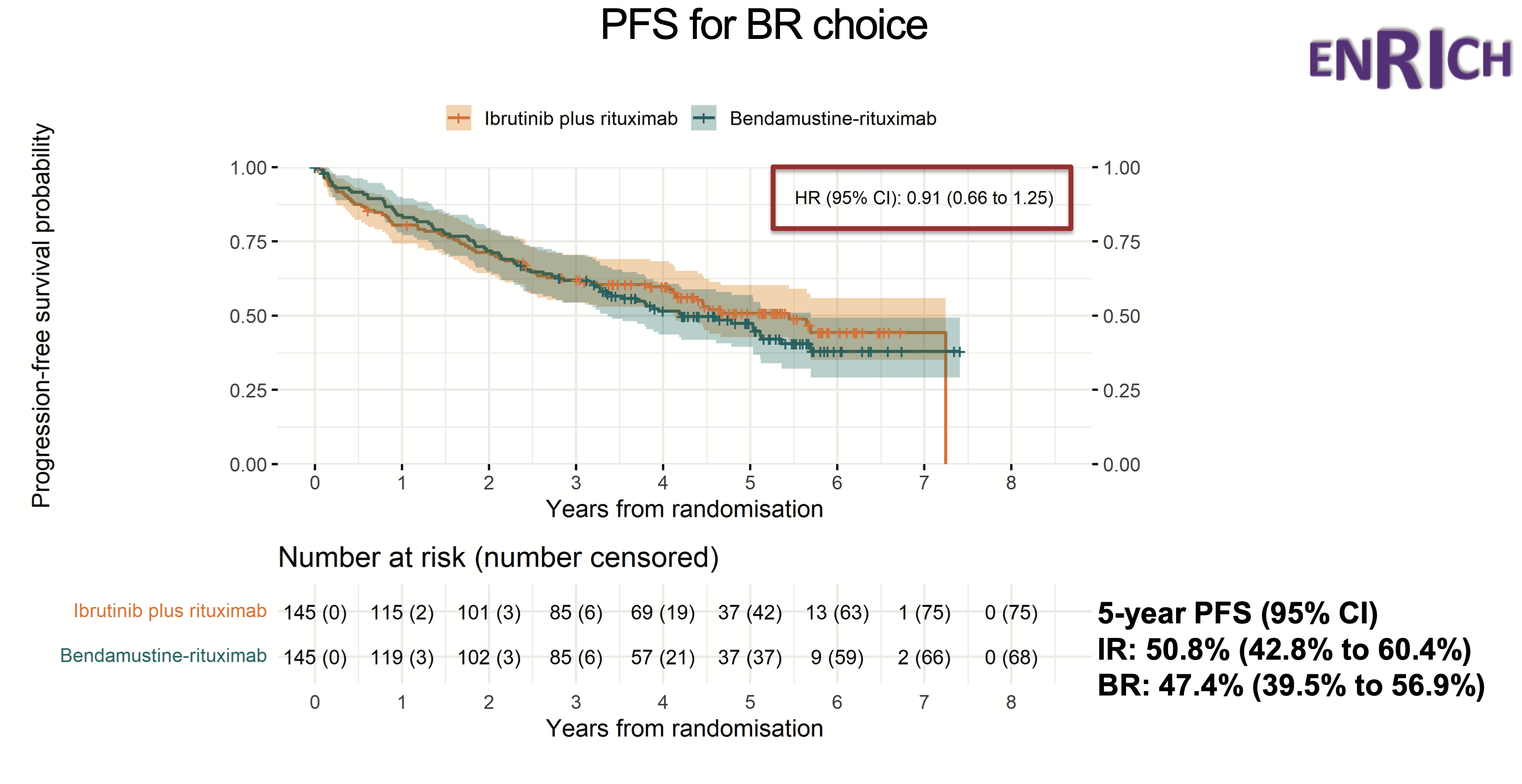 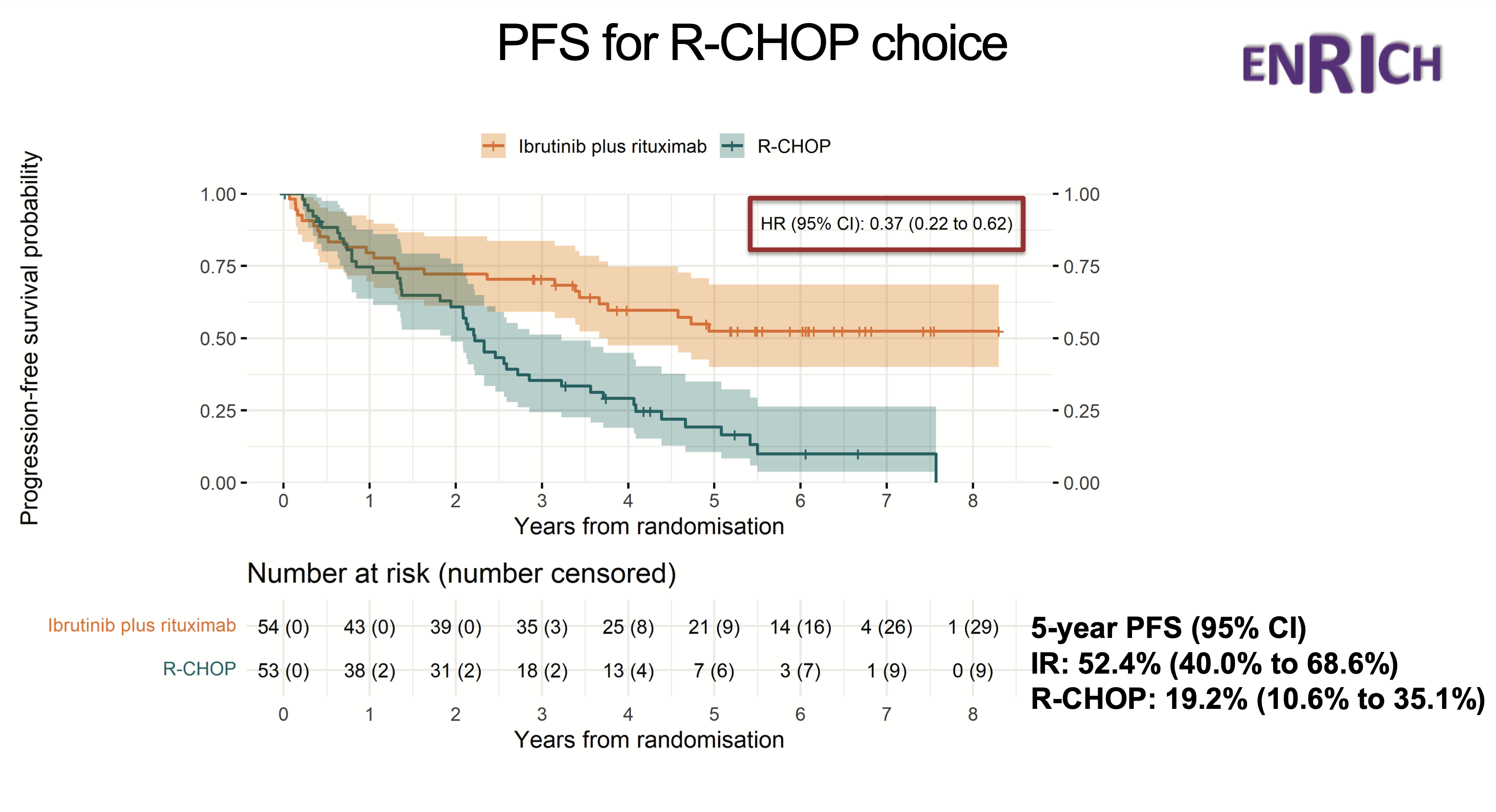 Lewis et al. ASH 2024;Abstract 235.
Acalabrutinib plus venetoclax and rituximab in treatment-naive mantle cell lymphoma
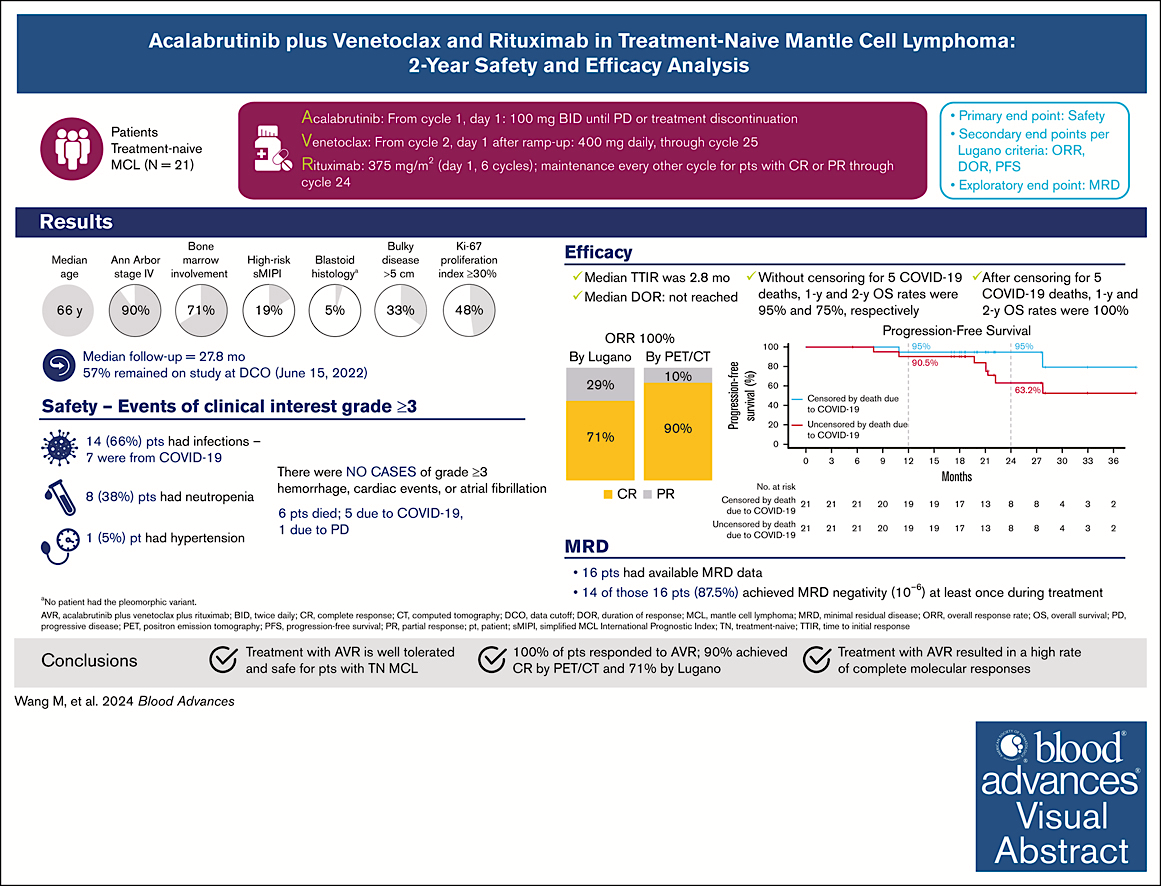 Wang et al. Blood Adv, 2024 Sep 10;8(17):4539-4548.
[Speaker Notes: Figure Legend:]
Zanubrutinib, obinutuzumab, and venetoclax for first-line treatment of MCL with TP53 mutations (BOVen)
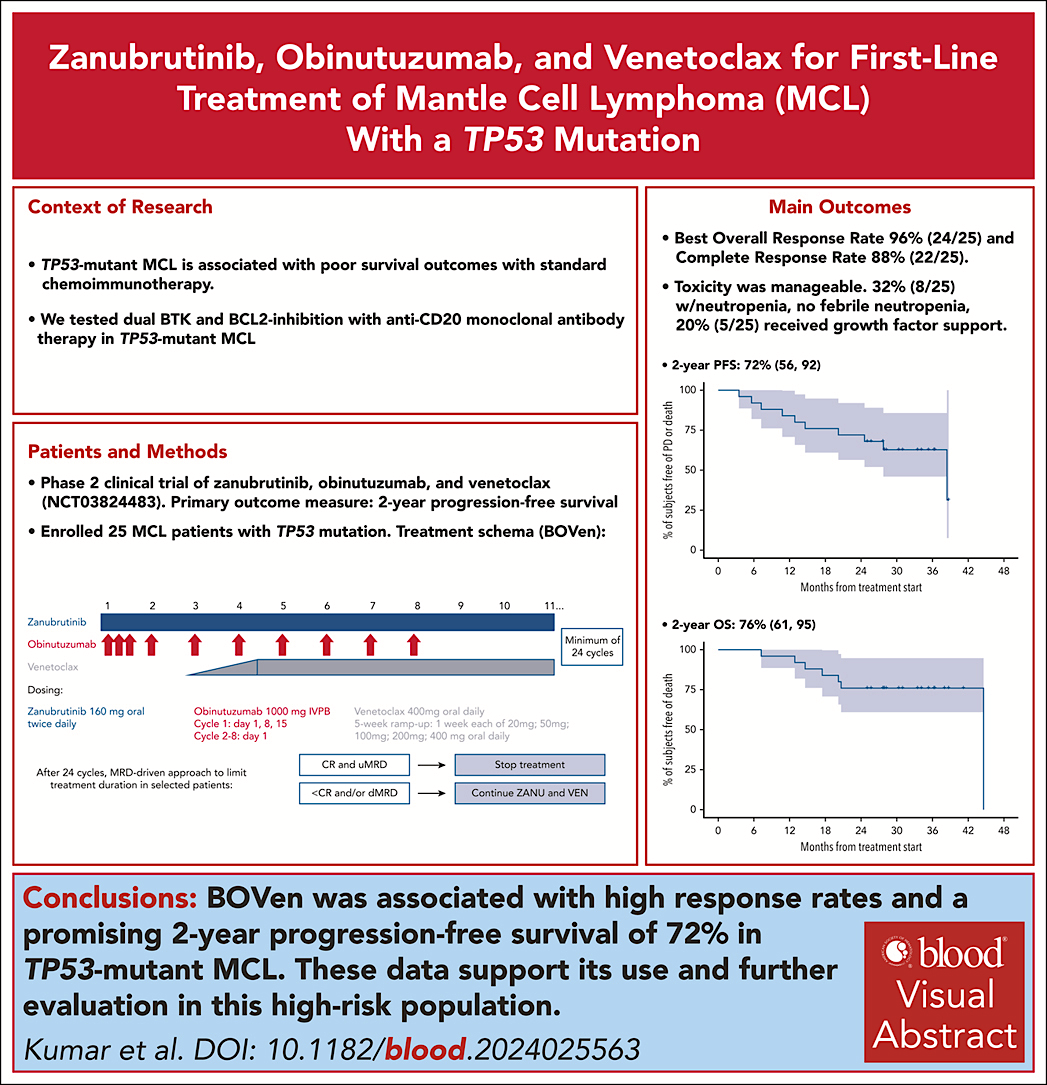 Kumar et al. Blood. 2025 Jan 30;145(5):497-507.
[Speaker Notes: Figure Legend:]
Ibrutinib plus venetoclax in relapsed or refractory mantle cell lymphoma (SYMPATICO)
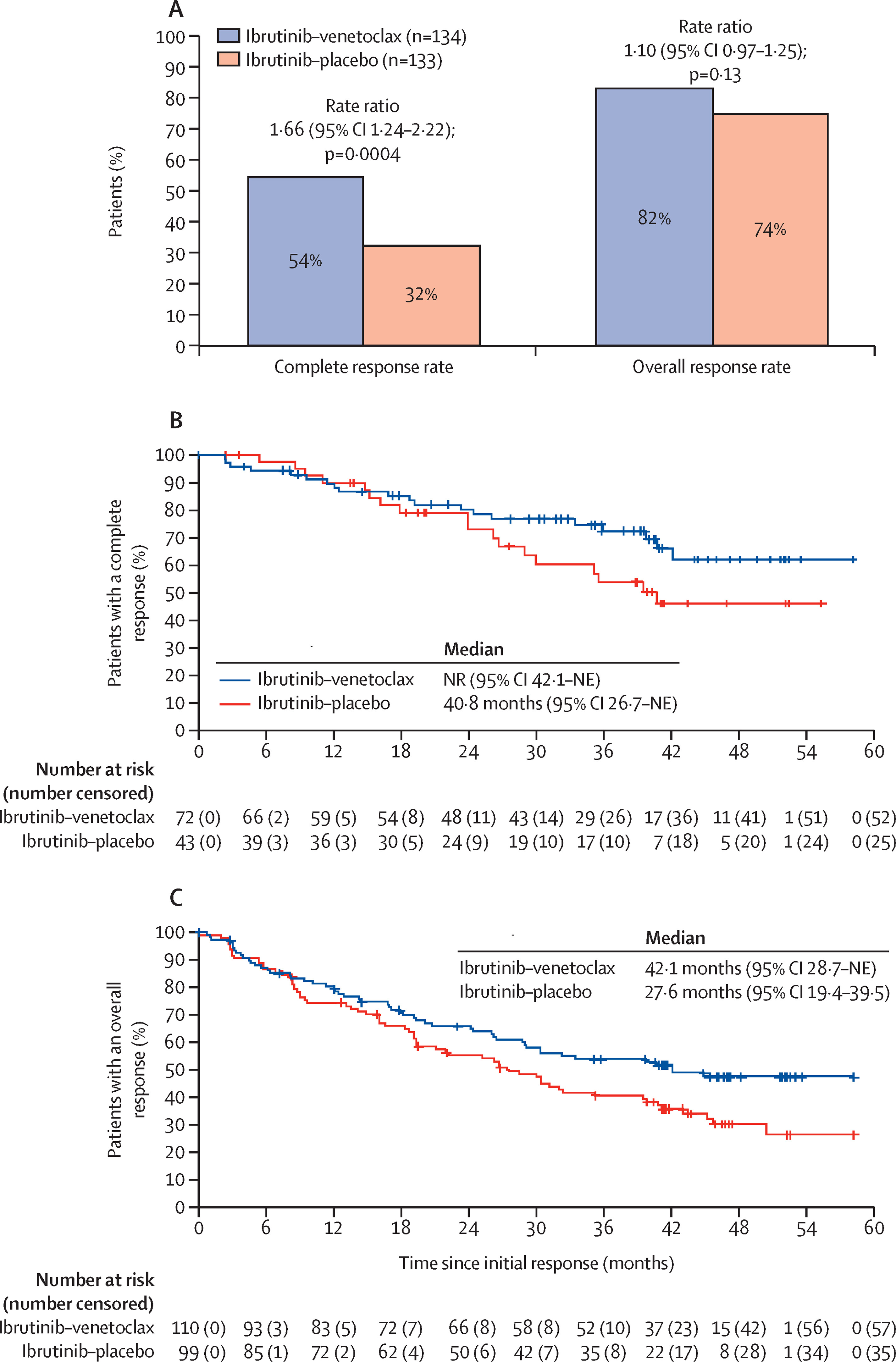 267 patients were enrolled - 134 to ibrutinib-venetoclax and 133 to ibrutinib-placebo
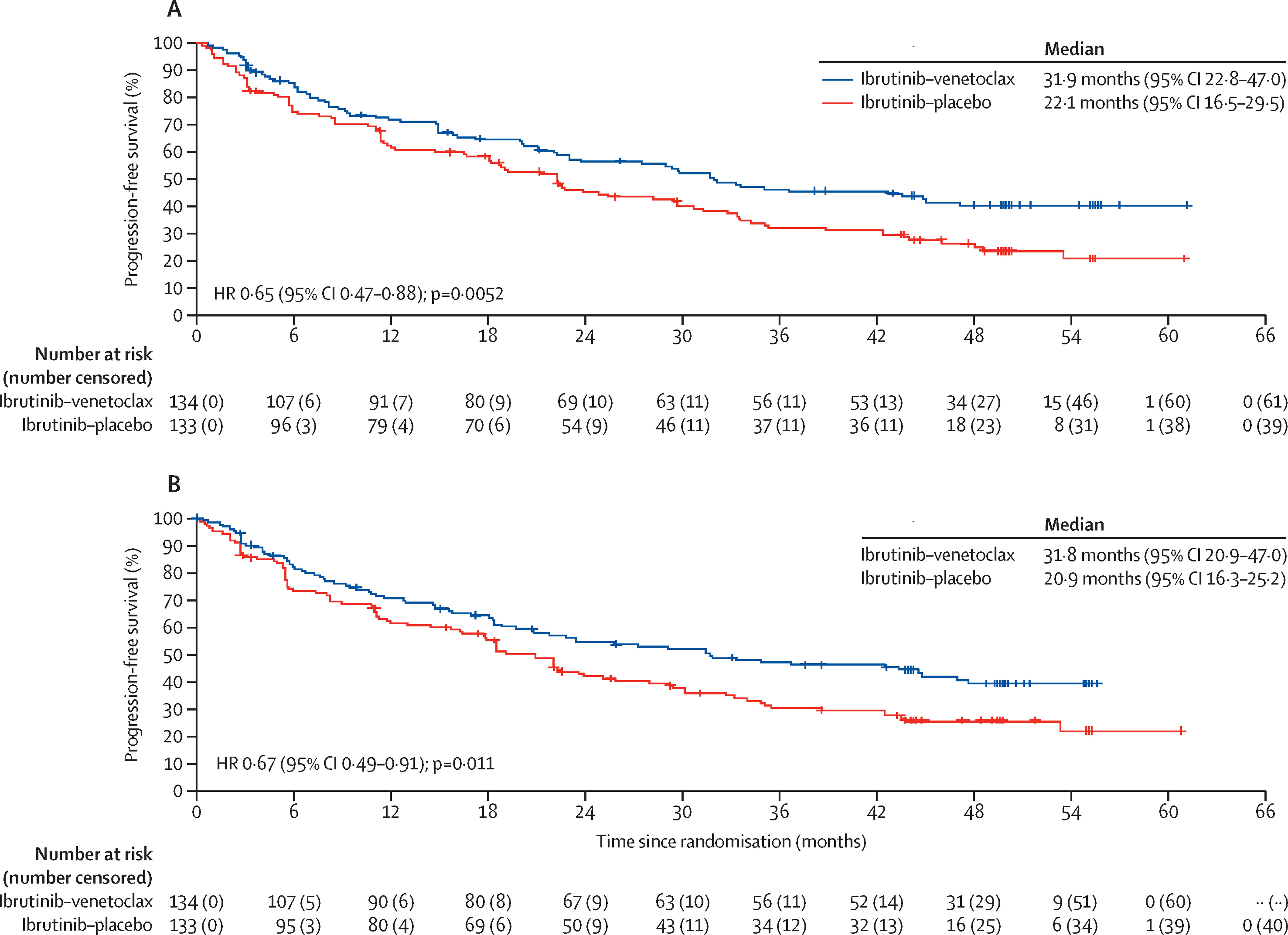 Wang et al. Lancet Oncol. 2025 Feb;26(2):200-213.
Take away messages
Addition of polatuzumab vedotin to R-CHP chemotherapy as frontline therapy for DLBCL improves PFS, particularly in the ABC subtype.
Tafasitamab/lenalidomide and loncastuximab tesirine are effective in relapsed DLBCL and follicular lymphoma.
Brentuximab vedotin/lenalidomide/rituximab is effective in relapsed DLBCL.
The addition of a BTK inhibitor to chemotherapy or immunotherapy in newly diagnosed mantle cell lymphoma improves outcomes – and makes intensive chemotherapy and an autologous stem cell transplant unnecessary.
Venetoclax added to a BTK inhibitor and an anti-CD20 antibody is effective as initial therapy for mantle cell lymphoma – particularly in p53 mutated disease.
Venetoclax added to ibrutinib is superior to ibrutinib alone in relapsed mantle cell lymphoma patients.